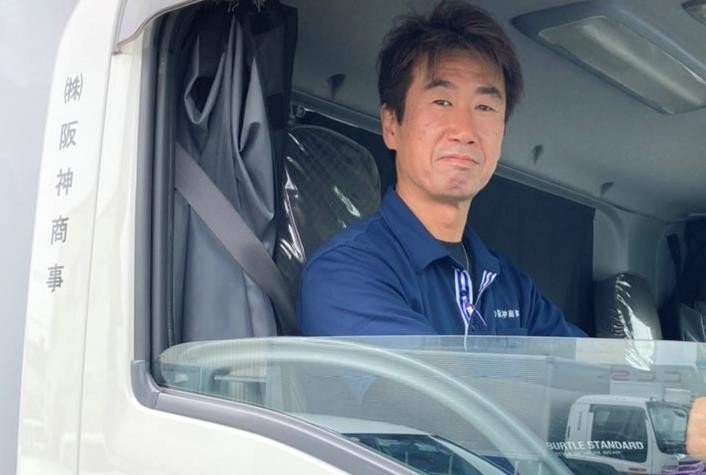 土日休みの完全週休2日制
土日休みの完全週休2日制
応募先へ進む
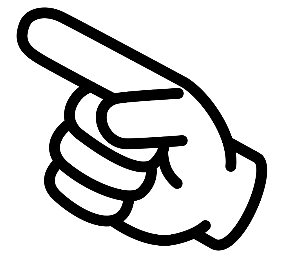